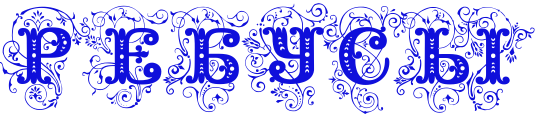 Классный час по сказке А.С. Пушкина 
«Сказка о попе и его работнике Балде»
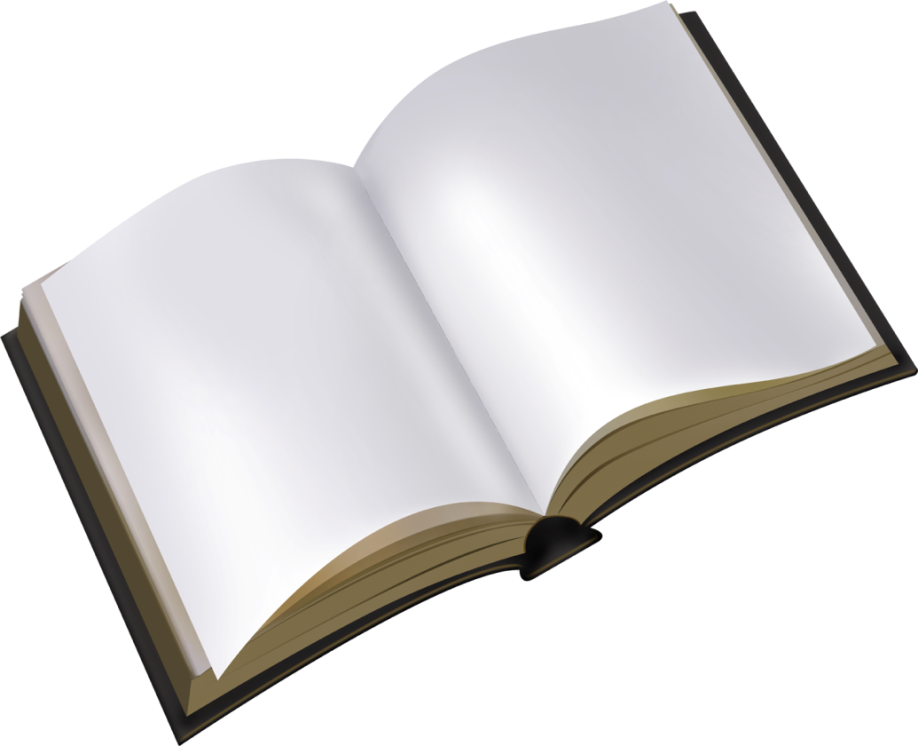 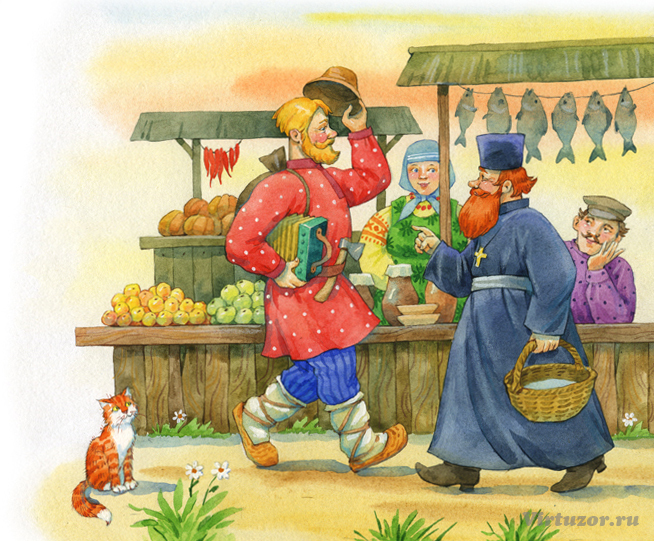 Где пушкинский поп повстречал своего будущего работника Балду?
НА БАЗАРЕ
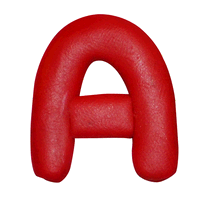 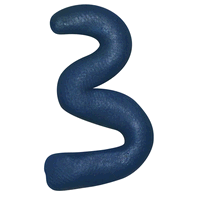 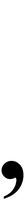 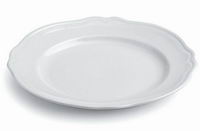 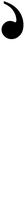 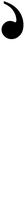 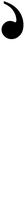 Разгадка ►
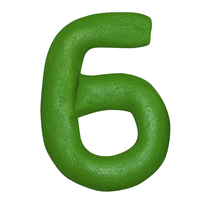 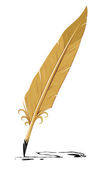 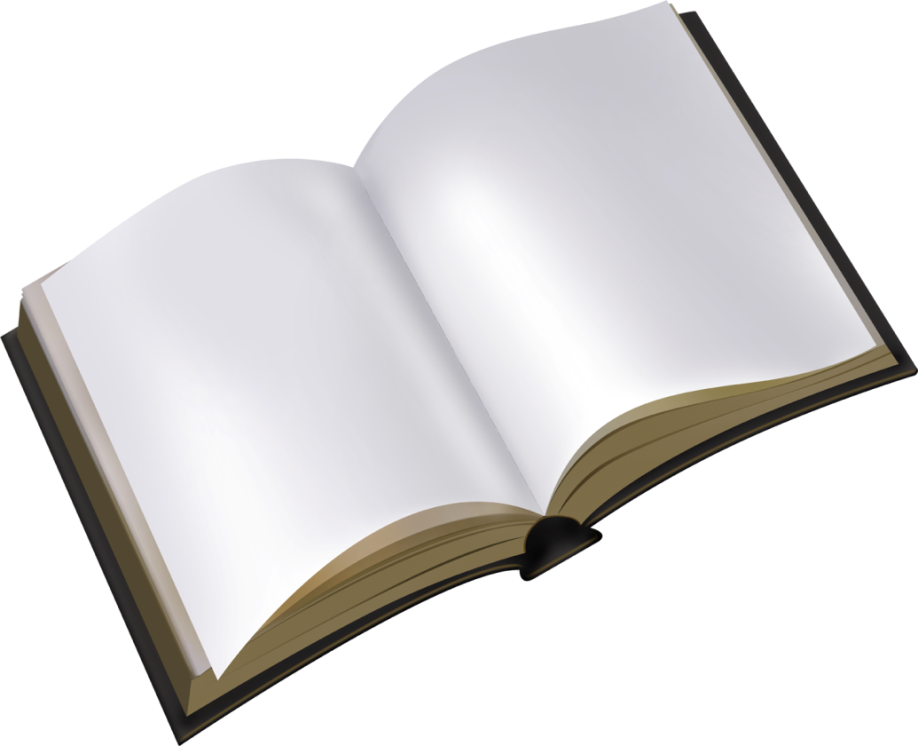 Какую Кашу любил Балда из «Сказки о попе и о работнике 
его Балде»?
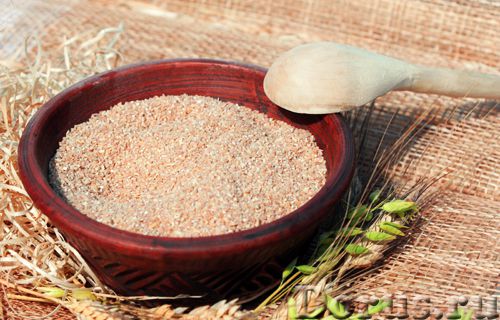 ПОЛБУ
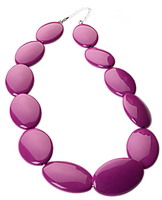 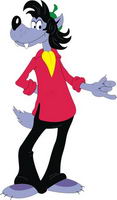 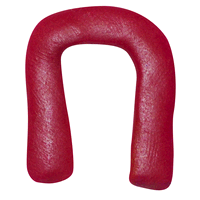 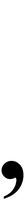 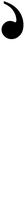 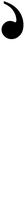 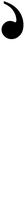 Разгадка ►
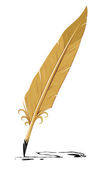 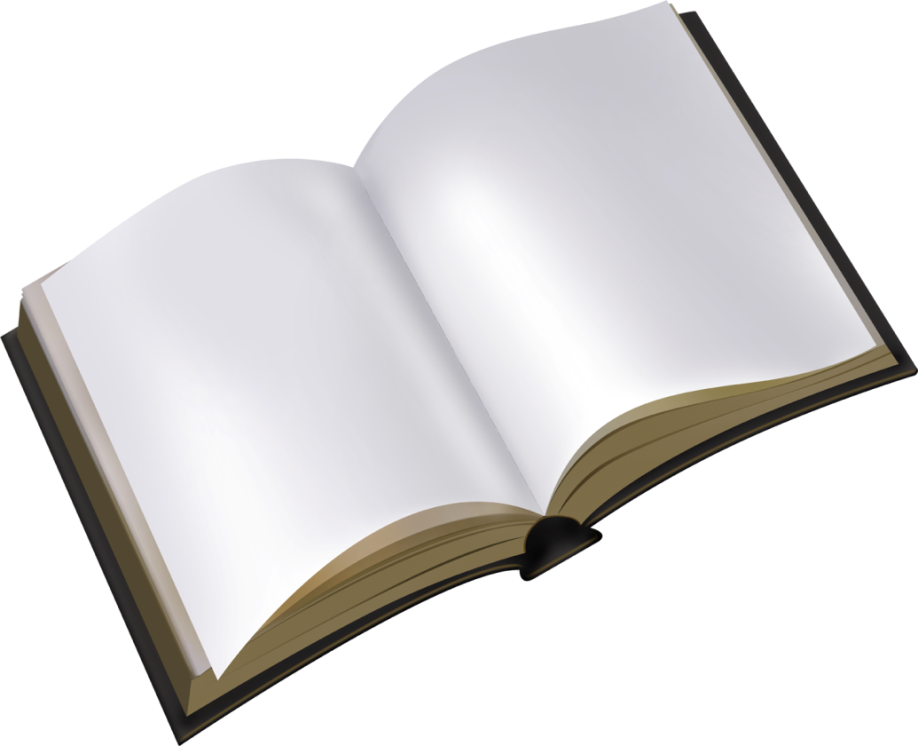 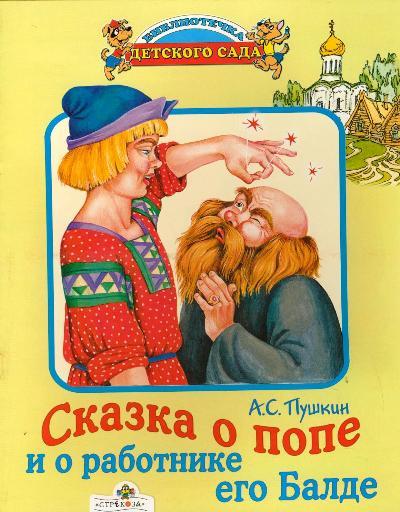 За какую плату работал пушкинский Балда у Попа?
ЗА ТРИ ЩЕЛЧКА 
ПО ЛБУ
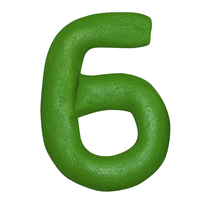 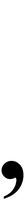 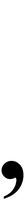 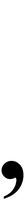 Разгадка ►
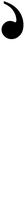 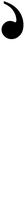 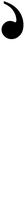 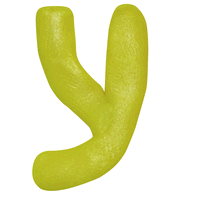 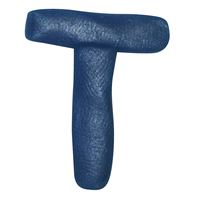 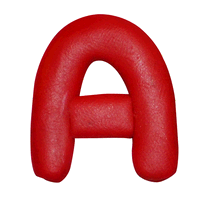 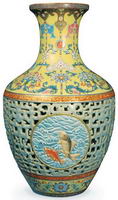 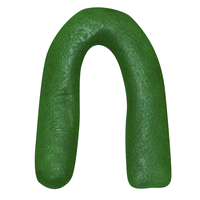 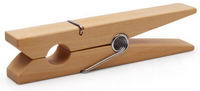 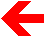 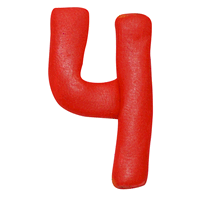 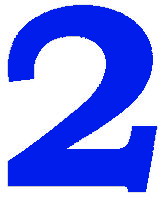 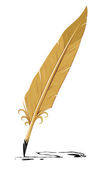 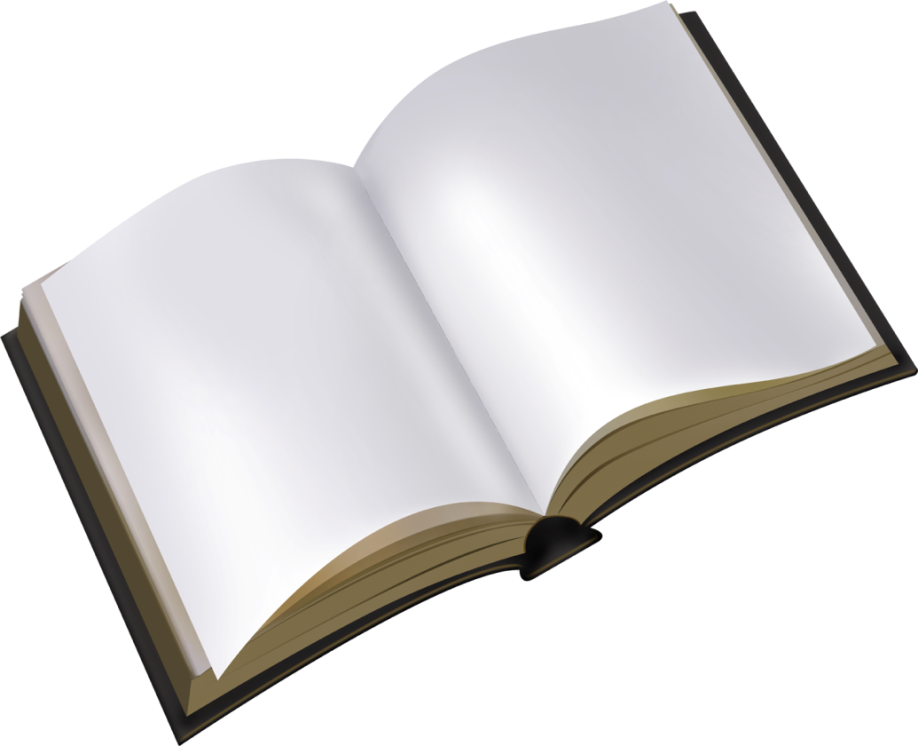 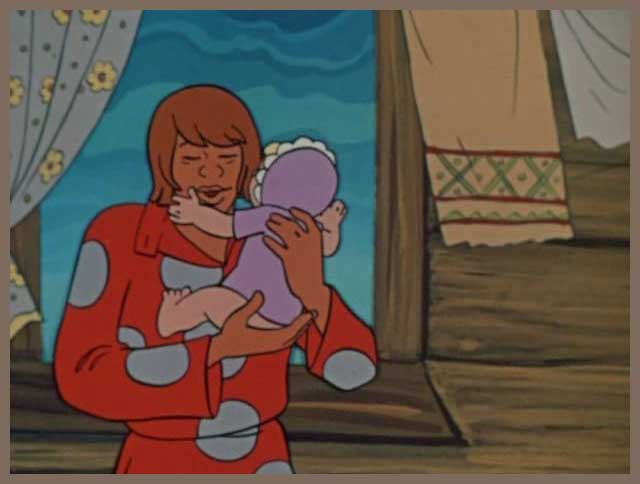 За сколько человек работал Балда в сказке Пушкина?
ЗА СЕМЕРЫХ
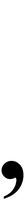 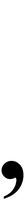 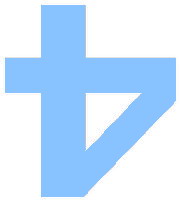 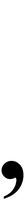 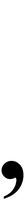 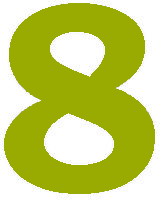 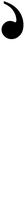 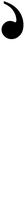 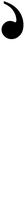 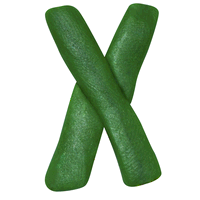 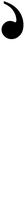 Разгадка ►
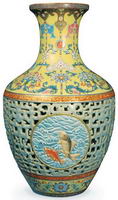 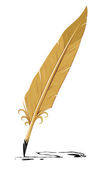 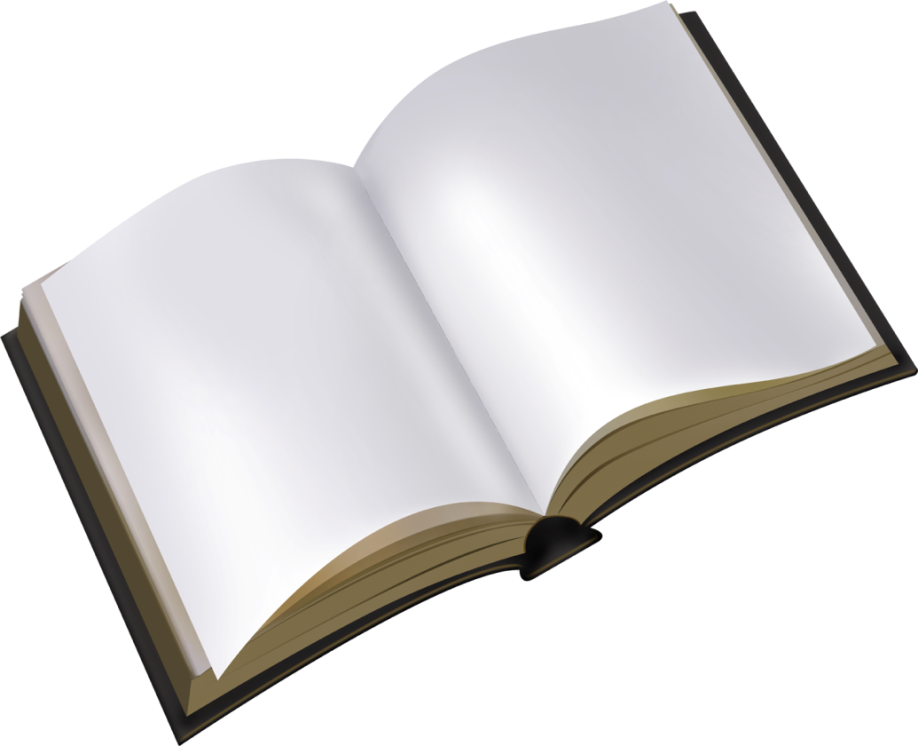 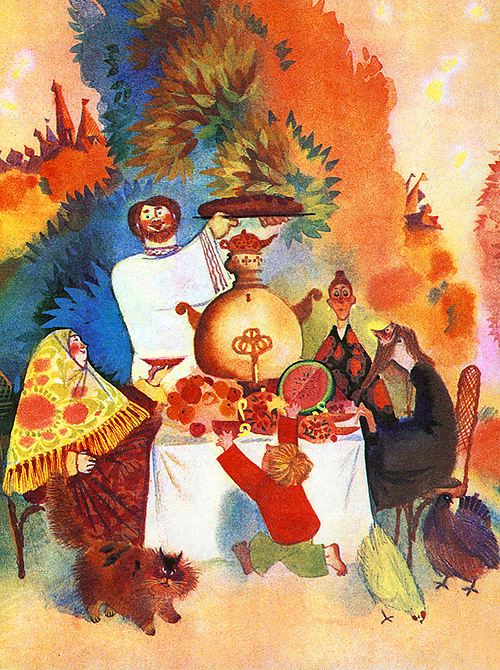 За сколько человек
 ел Балда в сказке Пушкина?
ЗА ЧЕТВЕРЫХ
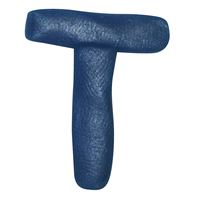 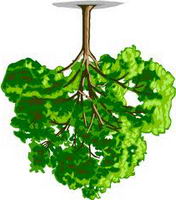 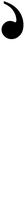 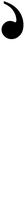 Разгадка ►
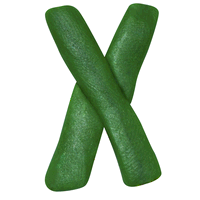 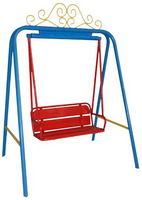 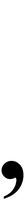 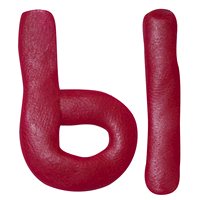 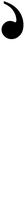 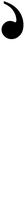 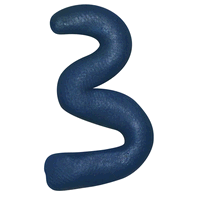 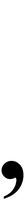 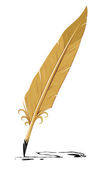 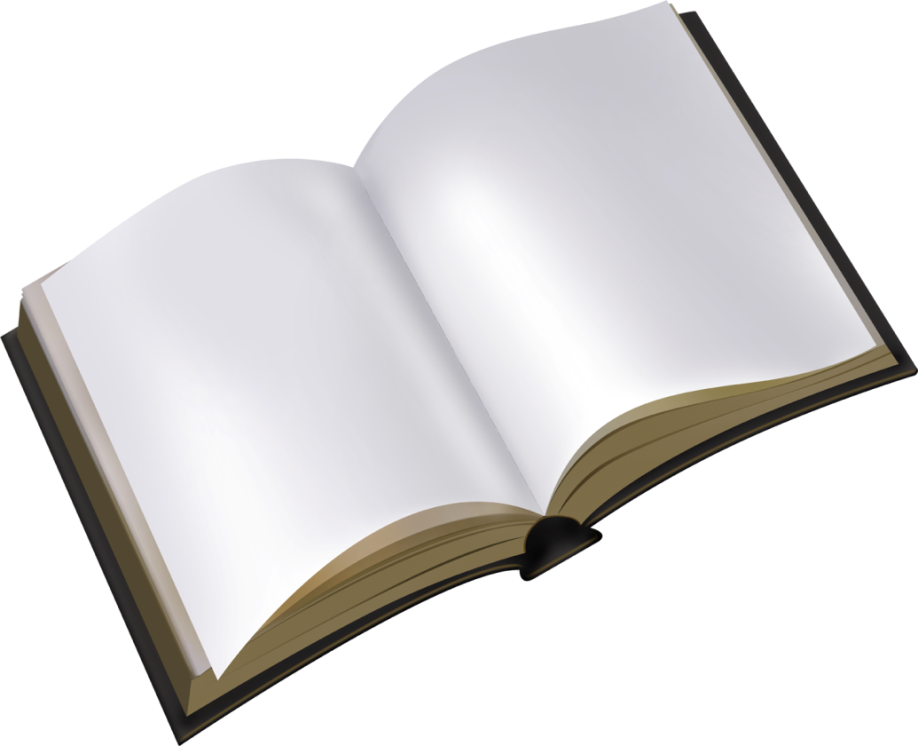 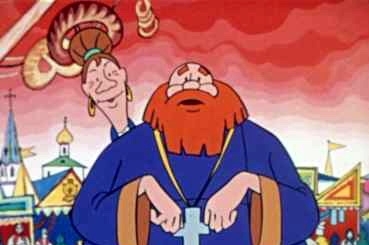 За  кем или за чем «гонялся» поп в пушкинской сказке?
ЗА ДЕШЕВИЗНОЙ
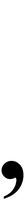 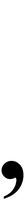 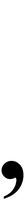 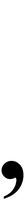 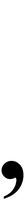 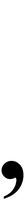 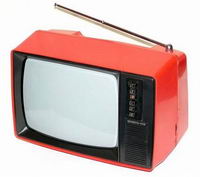 Разгадка ►
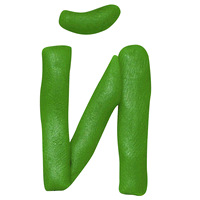 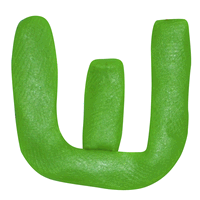 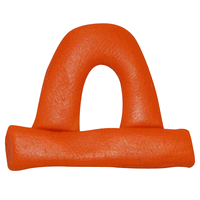 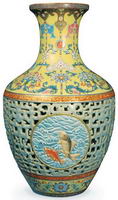 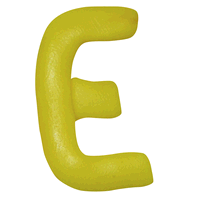 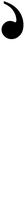 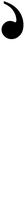 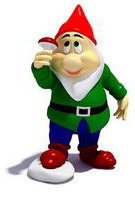 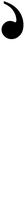 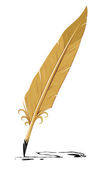 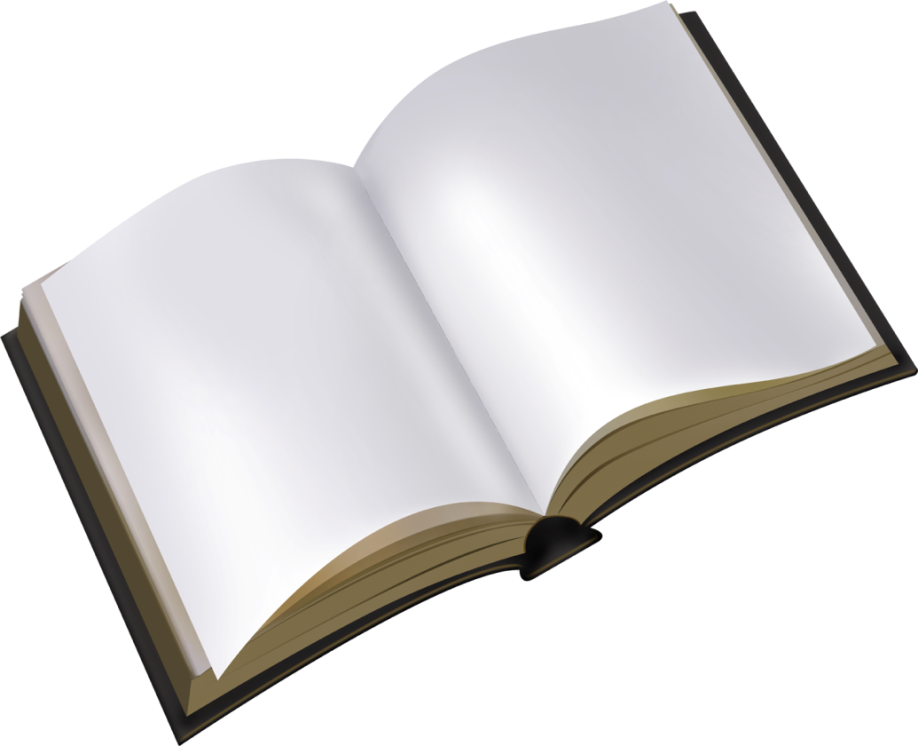 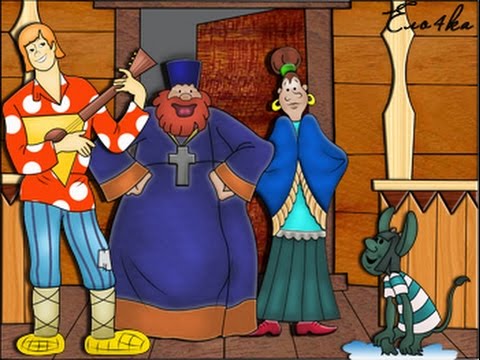 Скольких работников Балда «сэкономил» попу?
ТРЁХ
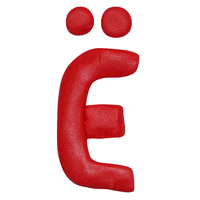 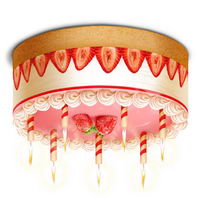 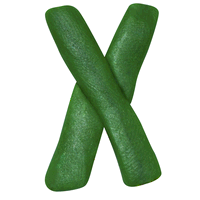 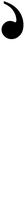 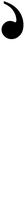 Разгадка ►
Информационные источники
http://img0.liveinternet.ru/images/attach/c/4/80/459/80459086_large_NA75CA374420F.jpg - фон слайда http://www.virtuzor.ru/data/projects/photos/10/132/db5d5bf7c54fa19ae602bb22f45db16e.jpg
http://referatdb.ru/pars_docs/refs/12/11417/11417_html_69671aff.png 
http://www.dorus.ru/photos/4630765.jp
http://kinofilmec.ru/uploads/monthly_05_2014/post-1003-0-43337600-1400415108.jpg
 http://skazki-chudu.ru/Lider/Balda/O_pope_i_rabotnike_ego_balde_02.jpg 
 http://sessiya-ua.com/pars_docs/refs/41/40597/40597_html_67a37615.jpg - http://i.ytimg.com/vi/X6K62V_dYUE/hqdefault.jpg
http://static6.depositphotos.com/1000126/578/v/170/depositphotos_5784940-Vector-feather-old-writing-tool.jpg - перо
 http://rebus1.com/index.php?item=rebus_generator&enter=1 – генератор ребусов